Воспитание патриотических чувств к малой Родины у детей подготовительной к школе группы
авторы: Манурова И. М., Безногова Н. И.
МБДОУ «Детский сад № 12»
Актуальность
Быть патриотом – значит ощущать себя неотъемлемой частью Отечества. Это сложное чувство возникает ещё в дошкольном детстве, когда закладываются основы ценностного отношения к окружающему миру, и формируются в ребёнке постепенно, входе воспитания любви к своим ближним, к детскому саду, к родным местам, родной стране.
Цель и задачи патриотического воспитания
Задачи:
1. Развивать интерес старших дошкольников к родному городу, его достопримечательностям, событиям прошлого.
2. Развивать способность чувствовать красоту природы, эмоционально откликаться на неё.
3. Содействовать желанию детей принимать участие в традициях города  и горожан, социальных акциях.
4. Развивать чувство гордости, бережное отношение к родному городу.
5. Развивать сотрудничество с родителями на основе формирования патриотических чувств к своей Малой Родине.
Цель - Формирование предпосылок осознанного (патриотического) отношения у старших дошкольников к своей Малой Родине на основе активизации познавательной, игровой и художественно – эстетической деятельностей.
Формирование патриотического отношения к малой Родине
Ознакомление дошкольников с предметами ближайшего окружения, достопримечательностями города и области:  
Развитие представлений дошкольников  о своём родном городе и регионе, в котором они живут; людях и их профессиях, промыслах и творчестве.
Воспитание уважения к людям труда, их профессиям, достижениям.
Воспитание уважения и чувства гордости за свой город, его традициях и достижениях горожан.
Воспитание чувства толерантности к коренным народам Севера, людям других национальностей.
Ознакомление с явлениями общественной жизни:
Знакомство с достопримечательностями города, памятниками архитектуры, с названиями улиц, носящих имена известных людей;
Воспитание уважительного  отношения к результатам деятельности земляков, их достижениям.
Воспитание чувства сопричастности с жизнью города и области (патриотические даты и праздники, акции);
Воспитание чувства любви и патриотизма  к Малой Родине, чувства гордости за неё.
Ознакомление с природой:
Воспитание любви  и бережного отношения к природе родного края;
Развитие чувства осознанной необходимости трудового соучастия в деле охраны родной природы.
Формы работы
организация образовательной деятельности,
 организация литературных вечеров, досуговых мероприятий, творческих мастерских, выставок детских работ. 
организация проблемных игровых ситуаций с целью расширения и углубления знаний дошкольников о городе, профессиях, событиях, традициях;
взаимодействие с родителями с целью формирования чувства принадлежности и  осознанного отношения к своему городу, его традициям и достижениям;
создание развивающей  предметной среды по патриотическому воспитанию в группе;
организация экскурсий по городу, виртуальных экскурсий по городу, области;
организация тематических выставок по направлениям работы;
организация встреч с известными людьми; родителями воспитанников, с целью расширения представлений о профессиях, необходимы нашему городу;
Экскурсии
• Природоведческие - по экологической тематике, к уникальным памятникам природы, в отделы природы краеведческого музея;• Искусствоведческие экскурсии рассказывают о творчестве композиторов, художников. Это экскурсии в картинные галереи, выставочные залы;• Литературные;• Архитектурно-градостроительные - с показом памятников архитектуры, знакомящие с планировкой и застройкой города.
Тематические экскурсии разделяют на следующие группы:• Исторические, в которых освещается конкретный период истории края;• Военно-исторические, т.е. экскурсии по памятным местам военных событий и в военно-исторические и мемориальные музеи; • Производственные, которые раскрывают историю предприятия, показывают его достижения, производственный процесс;
Экскурсии
По месту проведения экскурсии подразделяются на 
• Городские (обзорные и тематические);
• Заочные (видеосюжеты);
• Загородные (автобусные и пешеходные);
• Музейные.
Экскурсии в парк
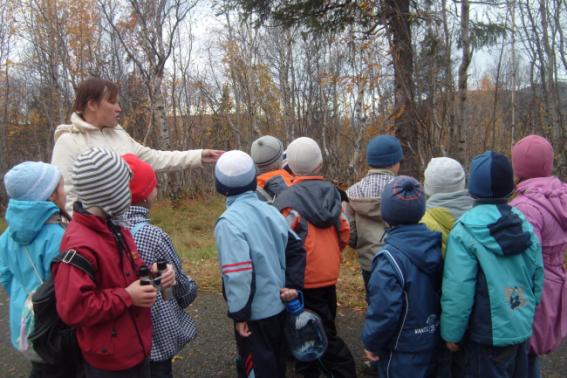 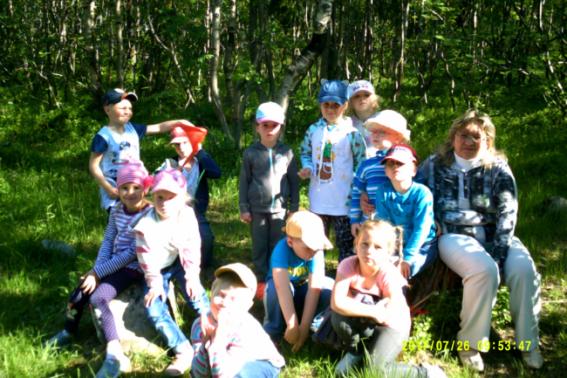 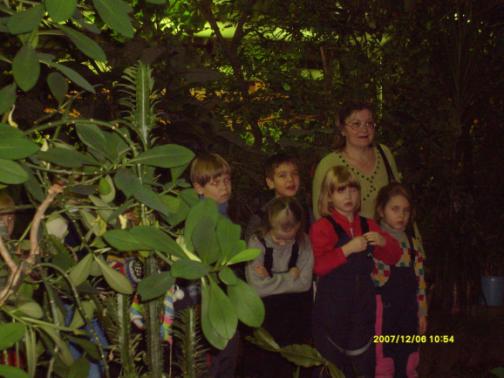 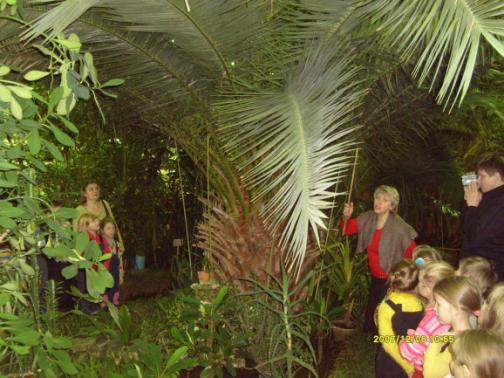 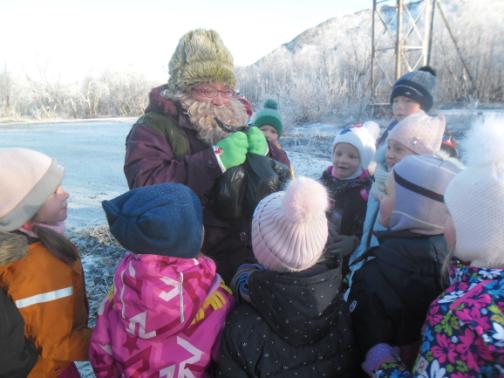 Экскурсии по городу, ближайшее окружение
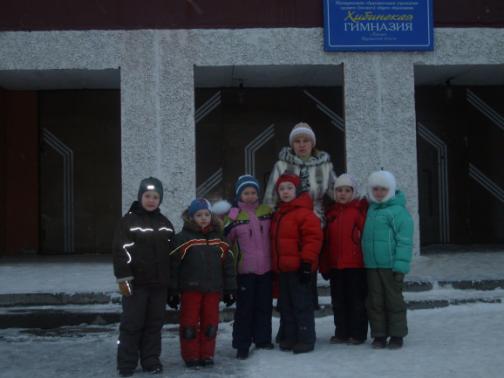 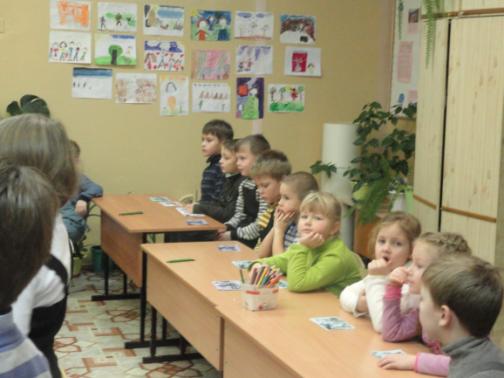 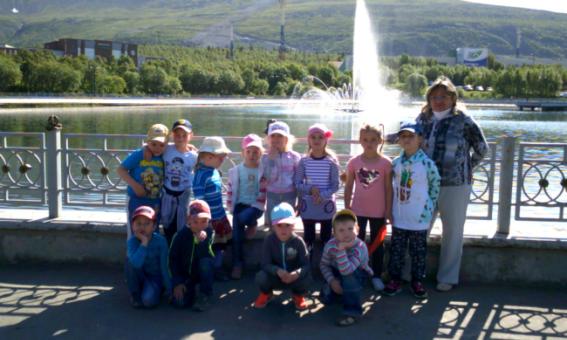 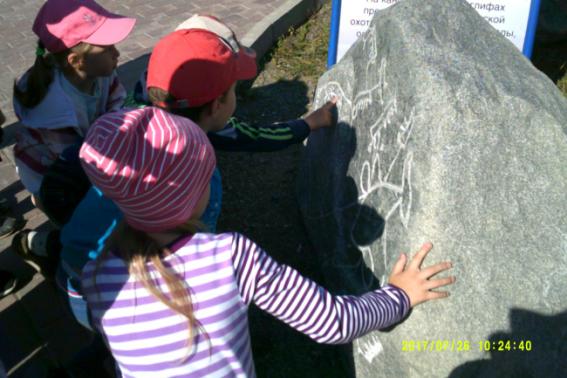 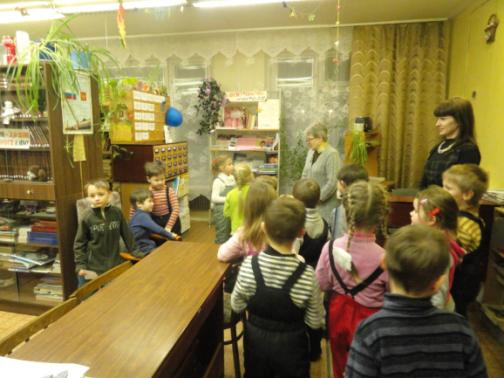 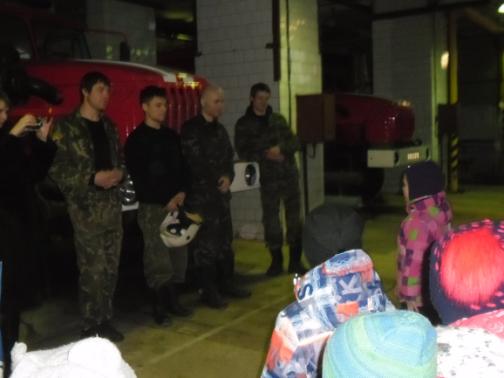 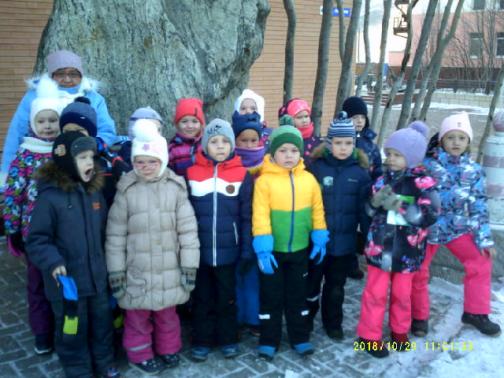 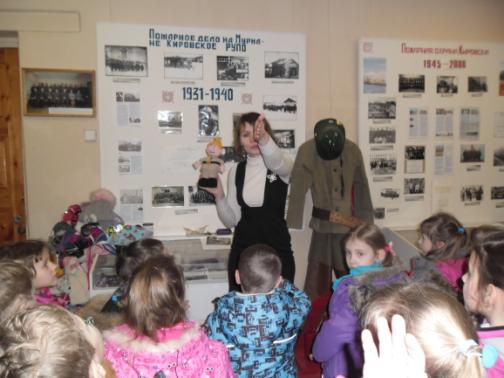 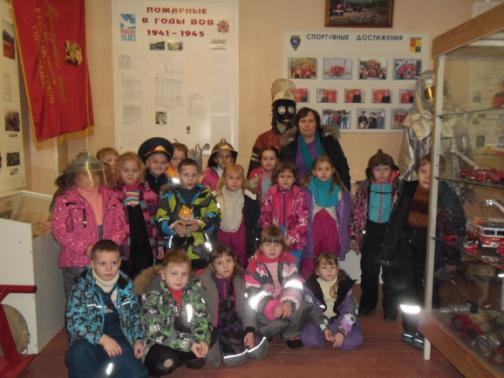 Экскурсии к памятнику военной славы
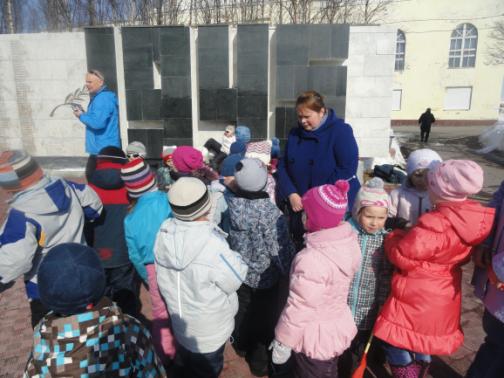 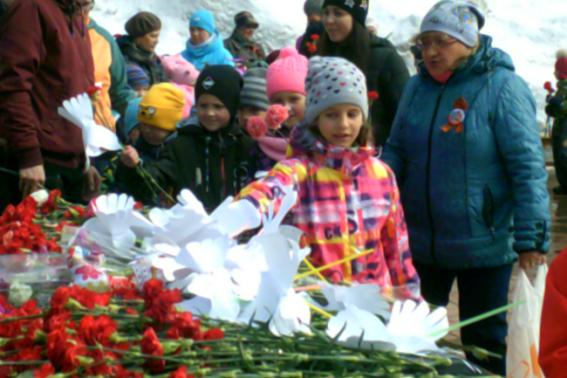 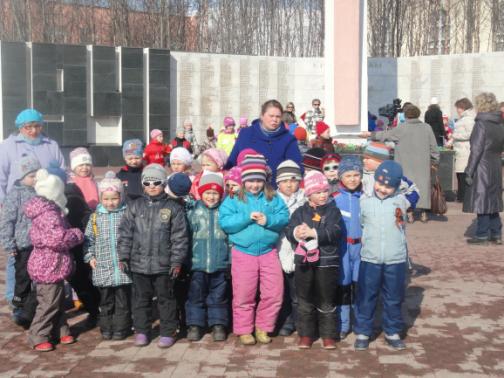 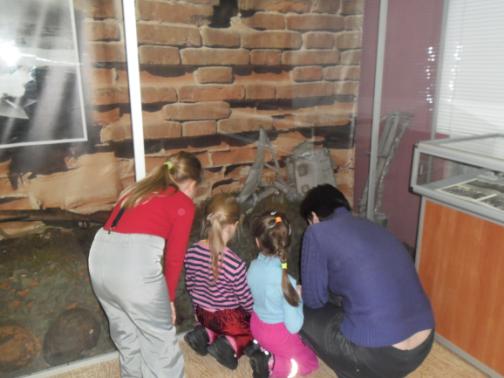 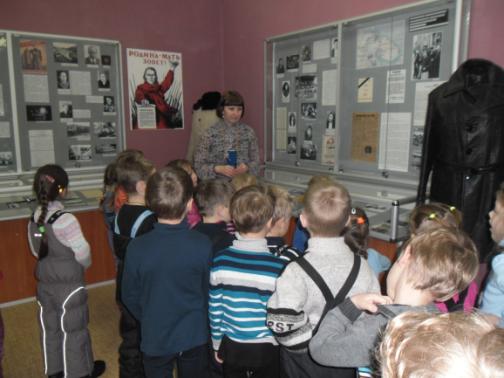 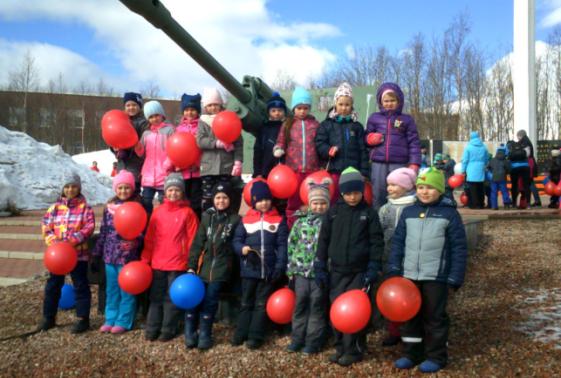 Экскурсии на тематические выставки
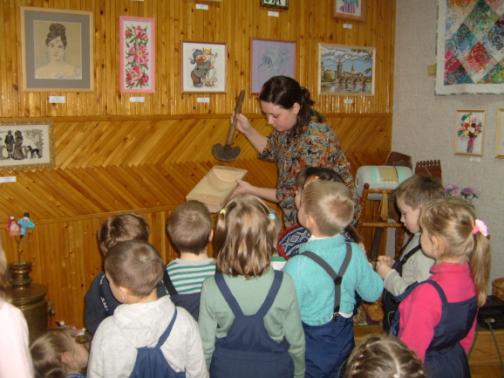 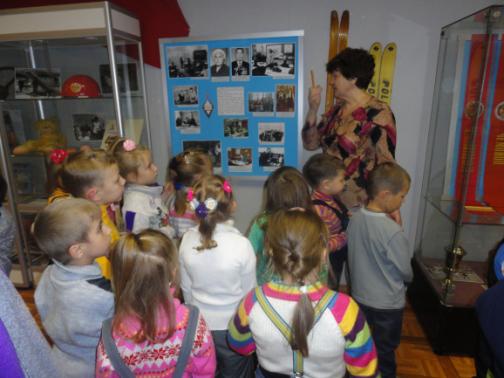 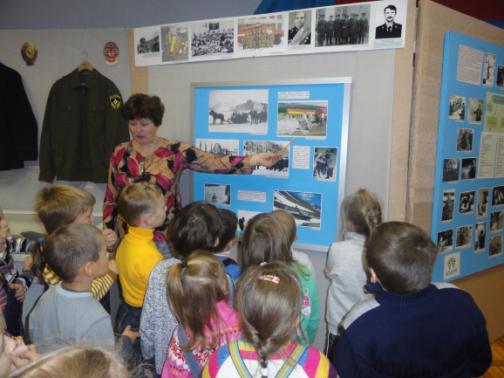 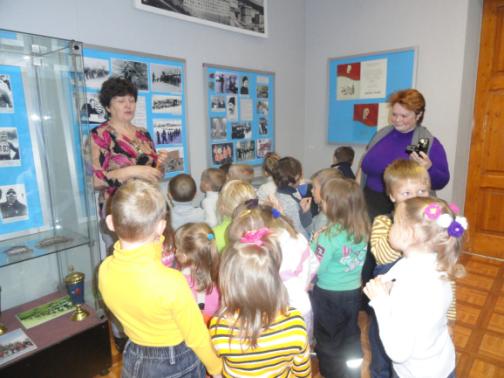 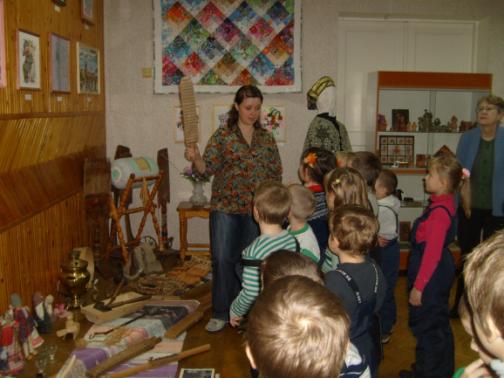 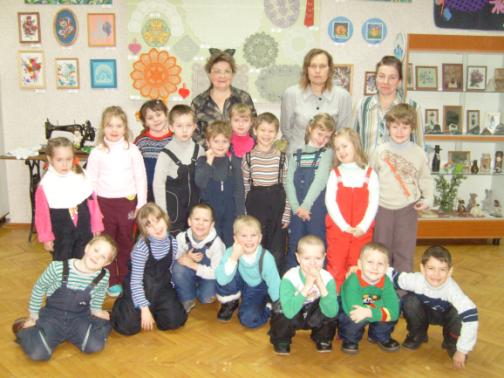 Экскурсии в музеи
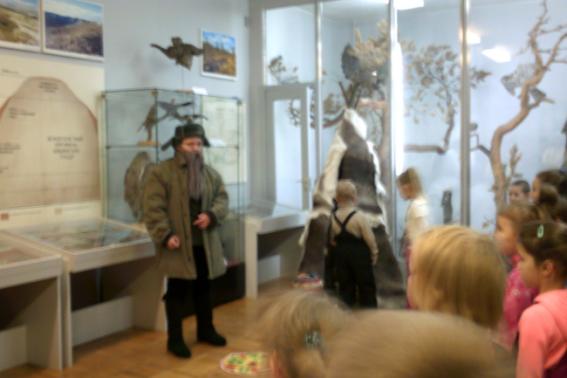 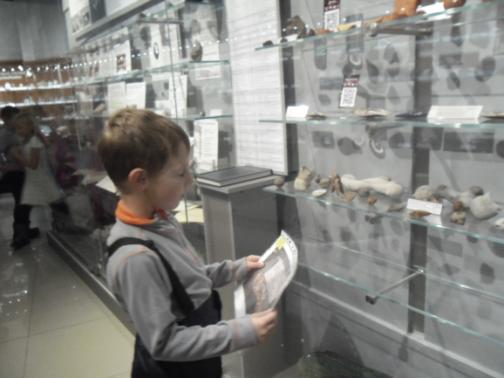 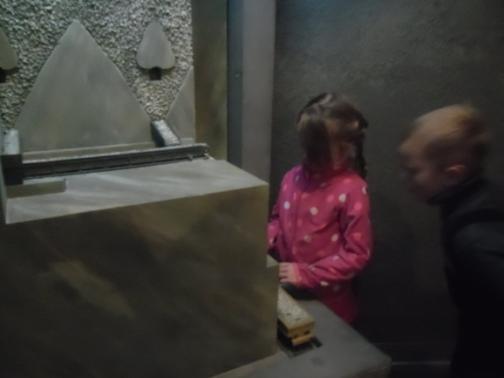 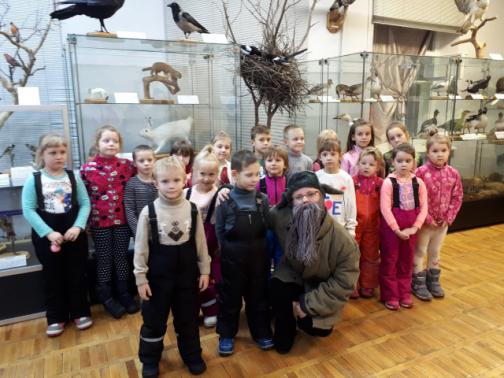 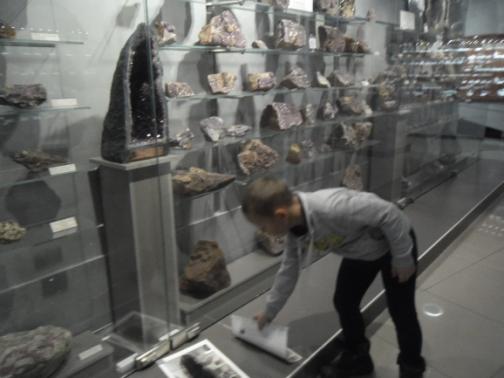 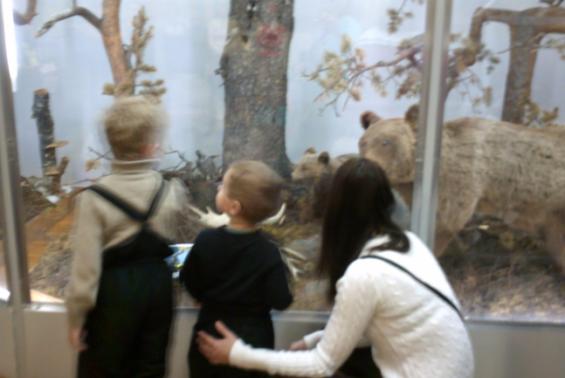 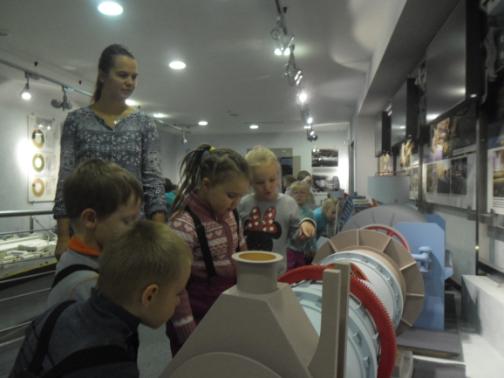 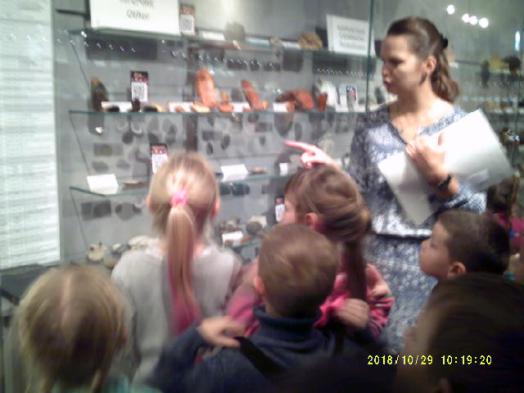 После экскурсий
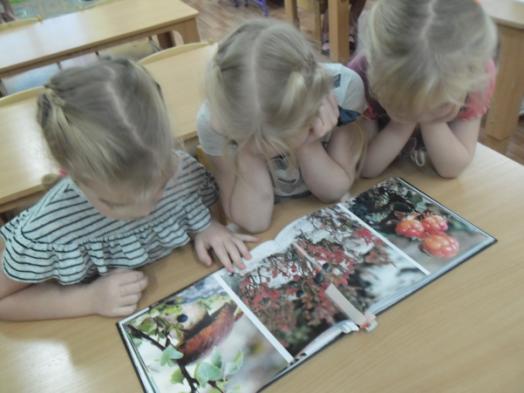 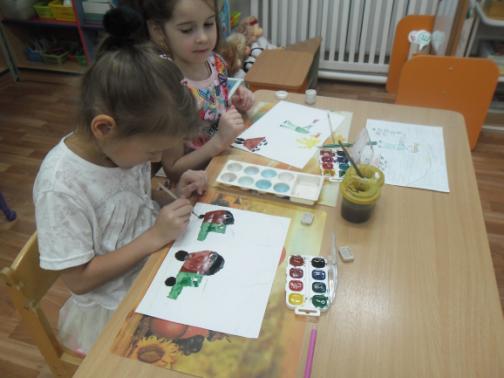 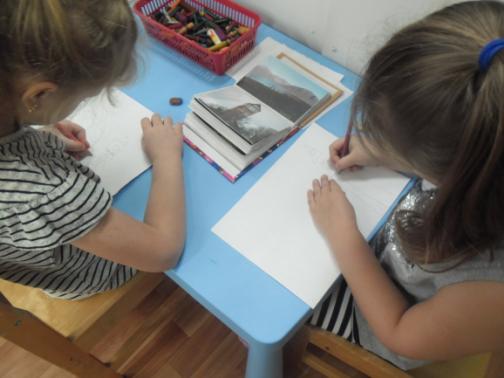 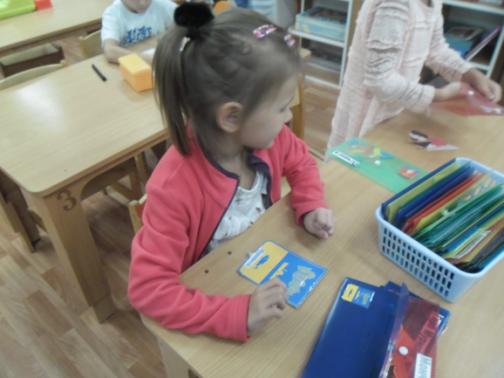 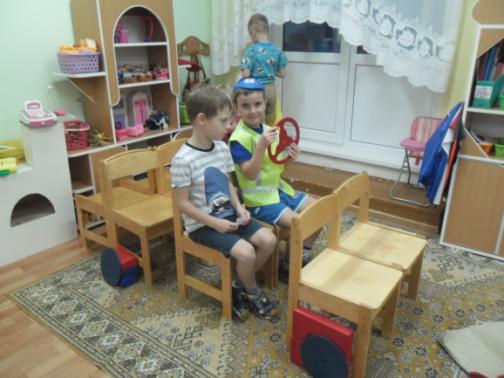 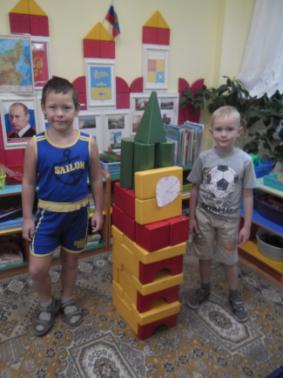 Спасибо за внимание